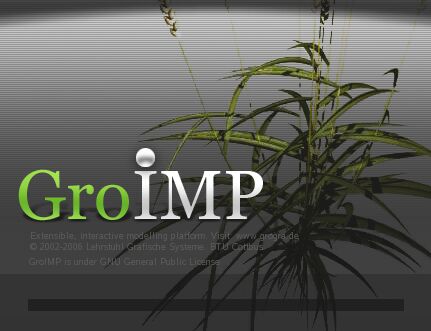 Functional-Structural Plant Models
Master studies - FES
Summer semester 2023 -

Winfried Kurth

University of Göttingen
Chair of Computer Graphics and Ecoinformatics
together with Department of Forest Botany and Tree Physiology

Lecture 1:   13 April, 2023
1
Functional-structural plant models


Workload: 6 ECTS

Lectures + Exercises + Measurements + Self-study

Homepage of the course:

http://www.uni-forst.gwdg.de/~wkurth/sm23_home.htm

here also the slides (using material from Katarína Streit).

Additional material:

http://studip.uni-goettingen.de - Learning modules

Literature:

http://www.uni-forst.gwdg.de/~wkurth/sm09_lit.htm

Software description and download:

http://www.grogra.de
2
Organizational matters
Parts of the course:
1. Modelling with XL          			every Thu 1415 - 1550 
                                                     additionally 12 June, 1015 - 1150 a.m.
2. Lectures on photosynthesis                 11 + 25 May, 2023, 						           1015 – 1150 a.m.
                                                                  
3. Measurements for photosynthesis
4. Morphology measurements
5. Term paper until 15 September:
    - Analysis and further development of a model
    - Summary of physiological modelling (photosynthesis)
2 blocks: 
22 + 29 June, 2023, 
900 - ca. 1200 a.m.
(Greenhouse)
}
3
Today:

 Model triangle for plant models
 pure structural models, motivation
 3 levels of structure description
 2 types of statistical description
	- tabular (dtd format)
	- imperative (turtle geometry)

 Getting started with the GroIMP software
4
What are Functional Structural Plant Models?
(FSPM)
5
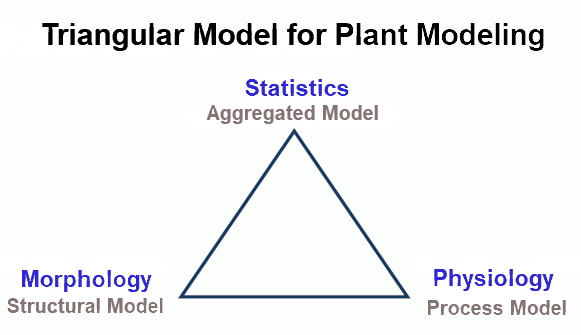 6
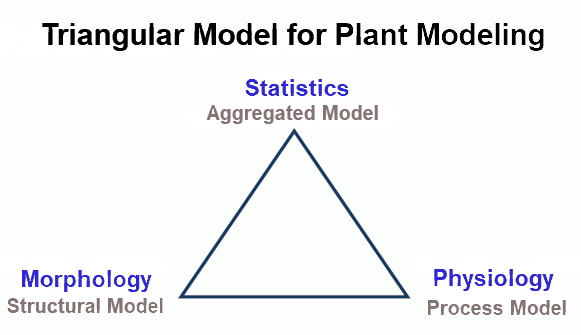 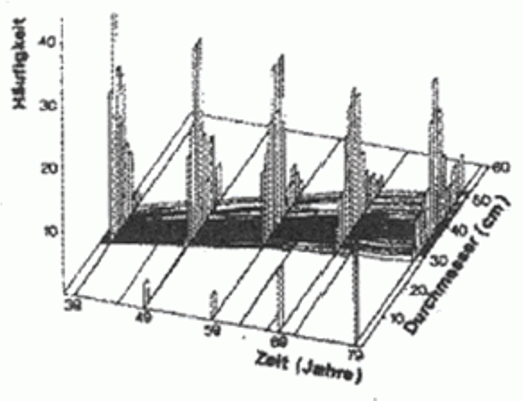 7
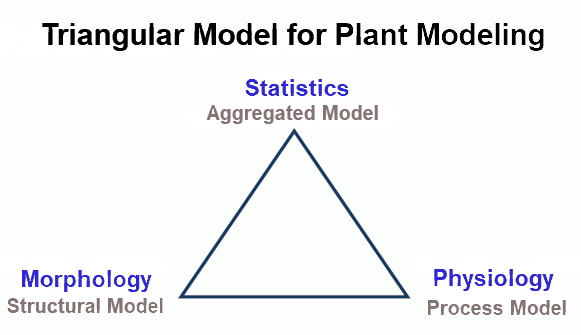 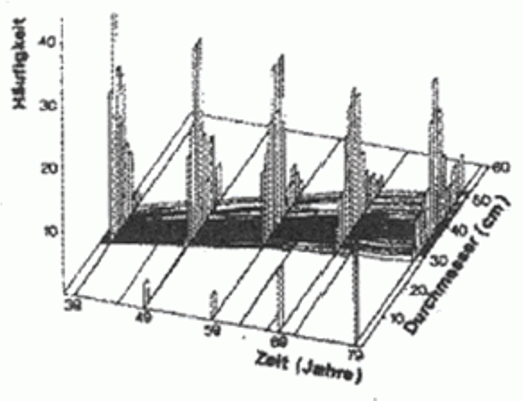 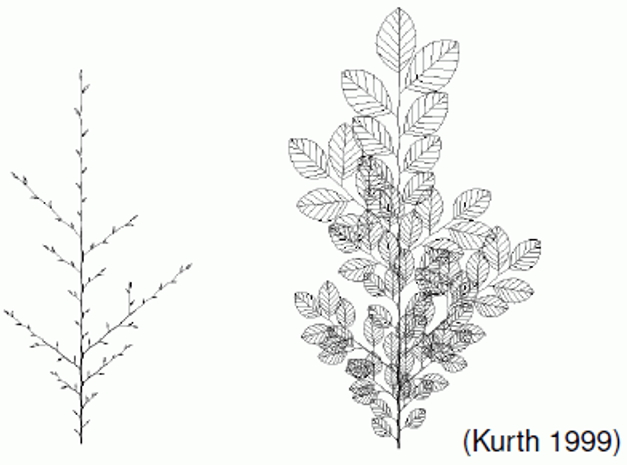 8
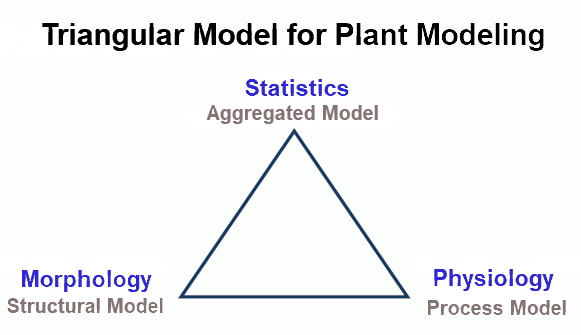 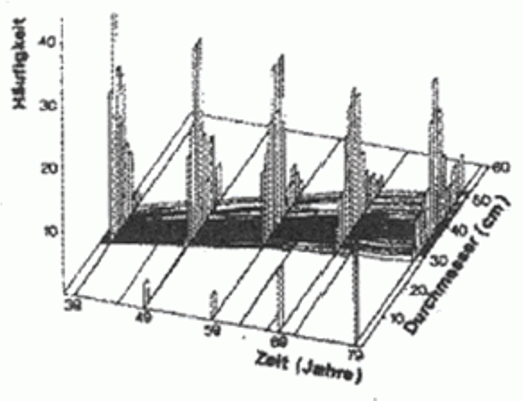 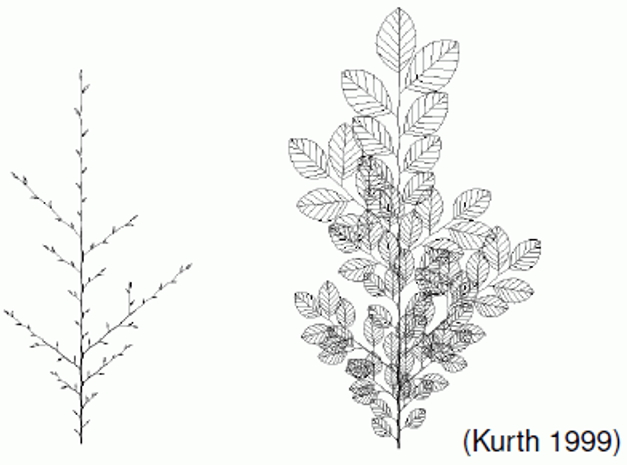 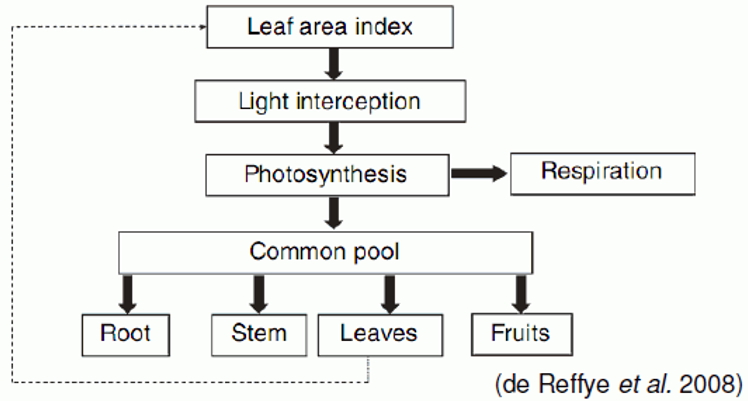 9
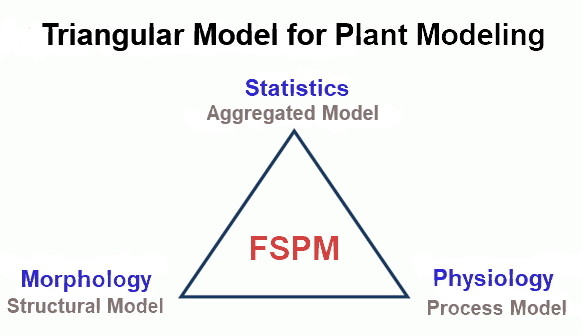 Functional Structural Plant Model
10
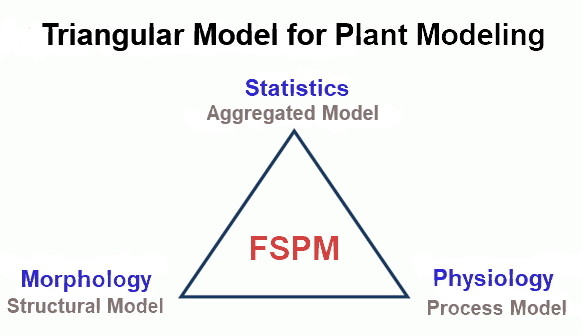 Functional Structural Plant Model
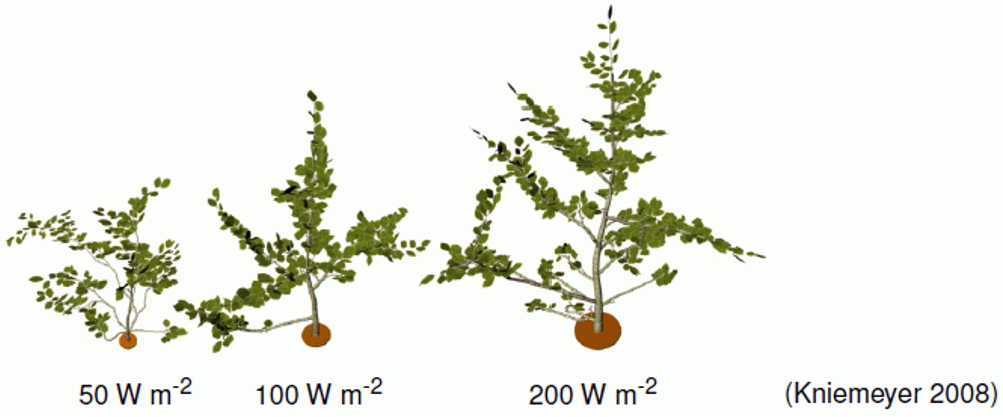 11
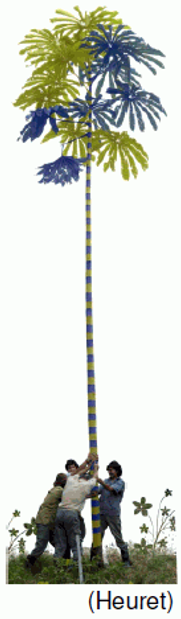 What are functional structural models?

Combination of botanical structures and functions
     (e.g. light interception, photosynthesis, water flow) in a
     unified model
Structure – arrangement of modules (shoots, leaves, etc.)
The processes are linked to the morphological objects
The processes impact the structure and development

“Functional Structural Plant Models (FSPM), or virtual plant models, are models explicitly describing the development over time of the 3D architecture or structure of plants as governed by physiological processes which, in turn depend, on environmental factors”
                    (Vos et al. 2010)
12
Our Goals

Analyze a functional-structural model
Further development and improvement of the model
Evaluation of measured data (morphology and photosynthesis)
Parameterization of the model with measured data
Sensitivity analysis
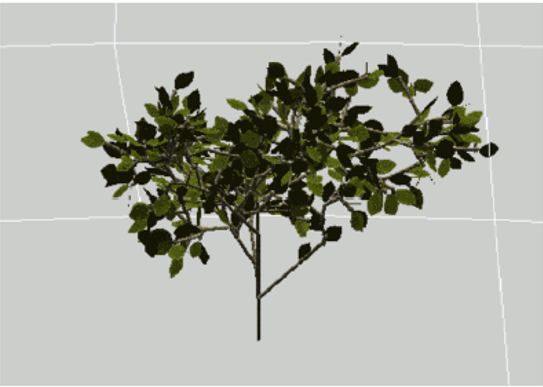 13
Beech model, Y. Ong, 2012
Motivation for FSPMs of trees
Ecosystem Research:
Forests as structurally rich communities
Concrete questions:
Influence of tree architecture
on the carbon balance?
on water balance / drought stress resistance?
Interpretation of crown degradation patterns
Simulation:
Competition, forestry interventions
14
Motivation for FSPMs of trees
Basic research:
Tree canopy (+ root systems) = complex structures
      Information compression?
botanical knowledge base
     Bridging the gap:
Forest botanical approach -- Ecosystem models
model coupling
Illustration
-    Visualization of future development
Virtual landscapes as planning and decision-support tools
15
Motivation for FSPMs of trees

Special requirements of the modelling of:
Light in existing buildings
Mechanics
Water flow in the tree
Competition

Bridge between process models and botanical observations

Common basis for various processes in/on the tree (increasing the consistency of different models)
16
Origins of plant modelling, schools and motivations

French school
    	(Hallé et al.:  botany;  CIRAD)
	tropical forests
	agronomy
17
Origins of plant modelling, schools and motivations
French school
    	(Hallé et al.: Botany; CIRAD)
	tropical forests, agronomy
23 architectural models
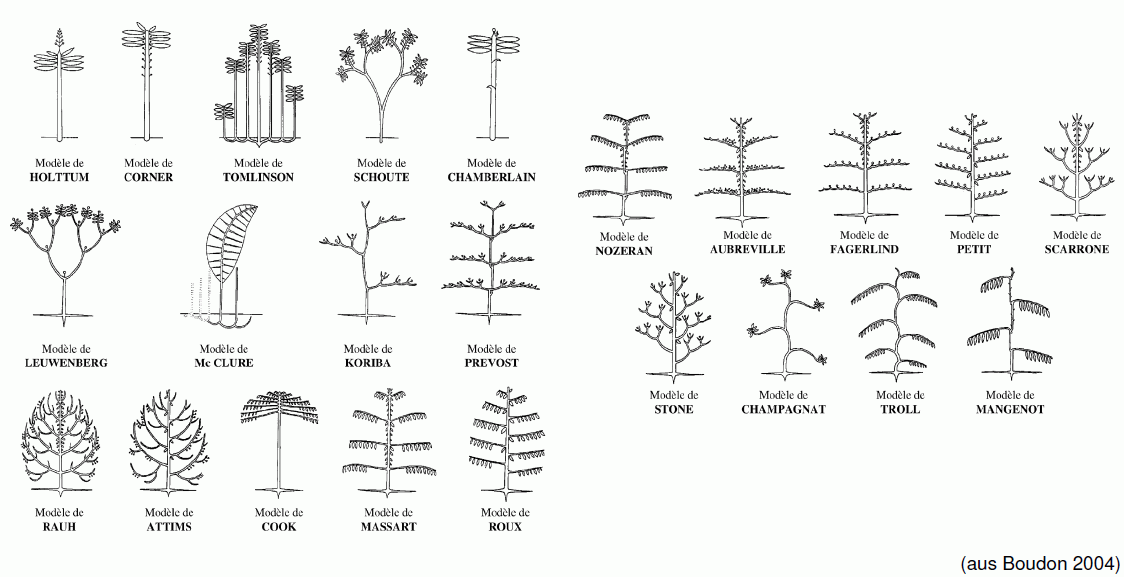 18
Origins of plant modelling, schools and motivations
French school
    	(Hallé et al.: Botany; CIRAD)
	tropical forests, agronomy
Theoretical biologists (especially in Great Britain)
Theoretical computer science
L-Systems: Grammar of shape formation
Mathematization
19
L-Systems (Lindenmayer system)
Specify the development of character strings in discrete time steps, which is achieved by replacing individual characters by others:
alphabet
start word (axiom)
rules
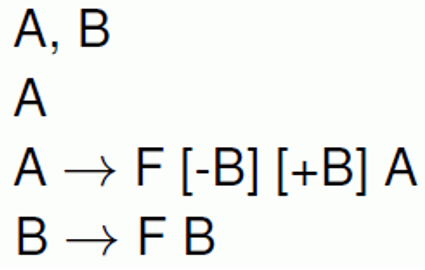 20
L-Systems (Lindenmayer system)
Specify the development of character strings in discrete time steps, which is achieved by replacing individual characters by others:
alphabet
start word (axiom)
rules

Geometrical interpretation of the symbol chain
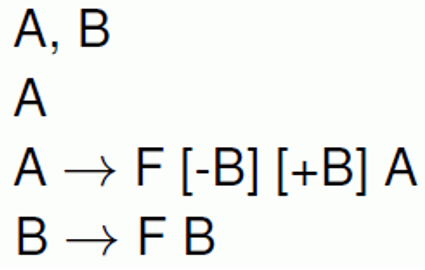 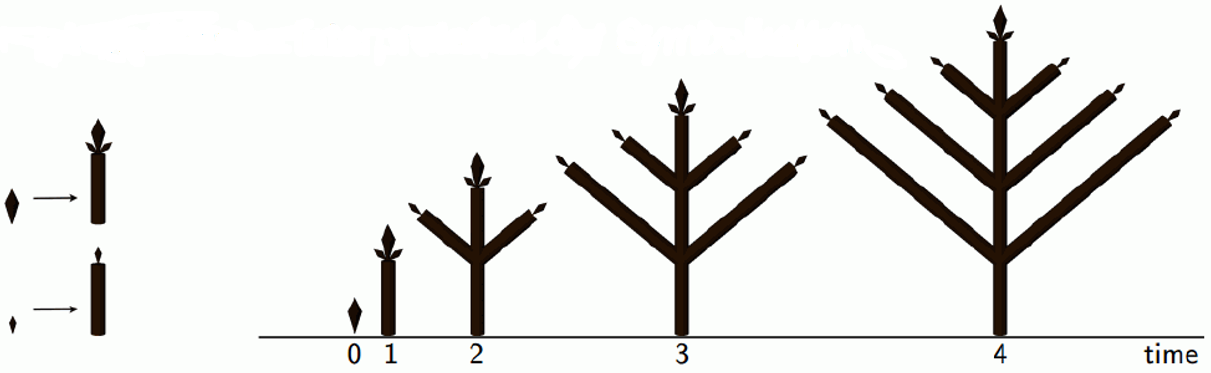 21
Plant Models from L-Systems
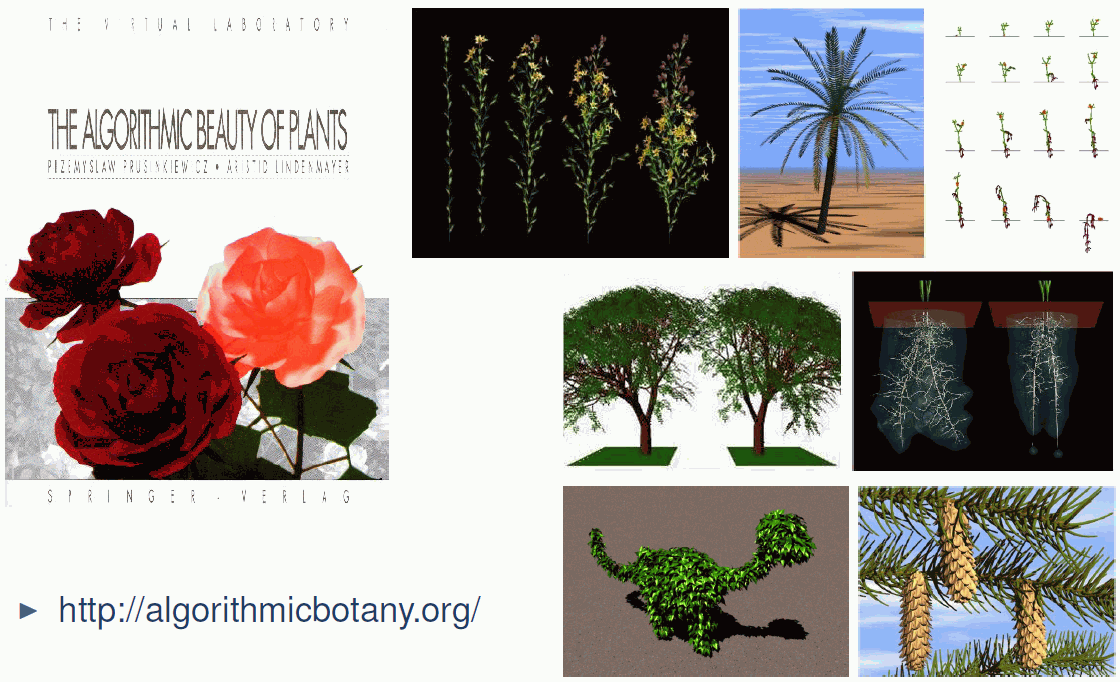 22
Origins of plant modelling, schools and motivations
French school
    	(Hallé et al.: Botany; CIRAD)
	tropical forests, agronomy
Theoretical biologists (especially in Great Britain)
Theoretical computer science
L-Systems: Grammar of shape formation
mathematization
Computer graphics designers
virtual reality
efficiency of algorithms
23
Plant Models from Computer Graphics
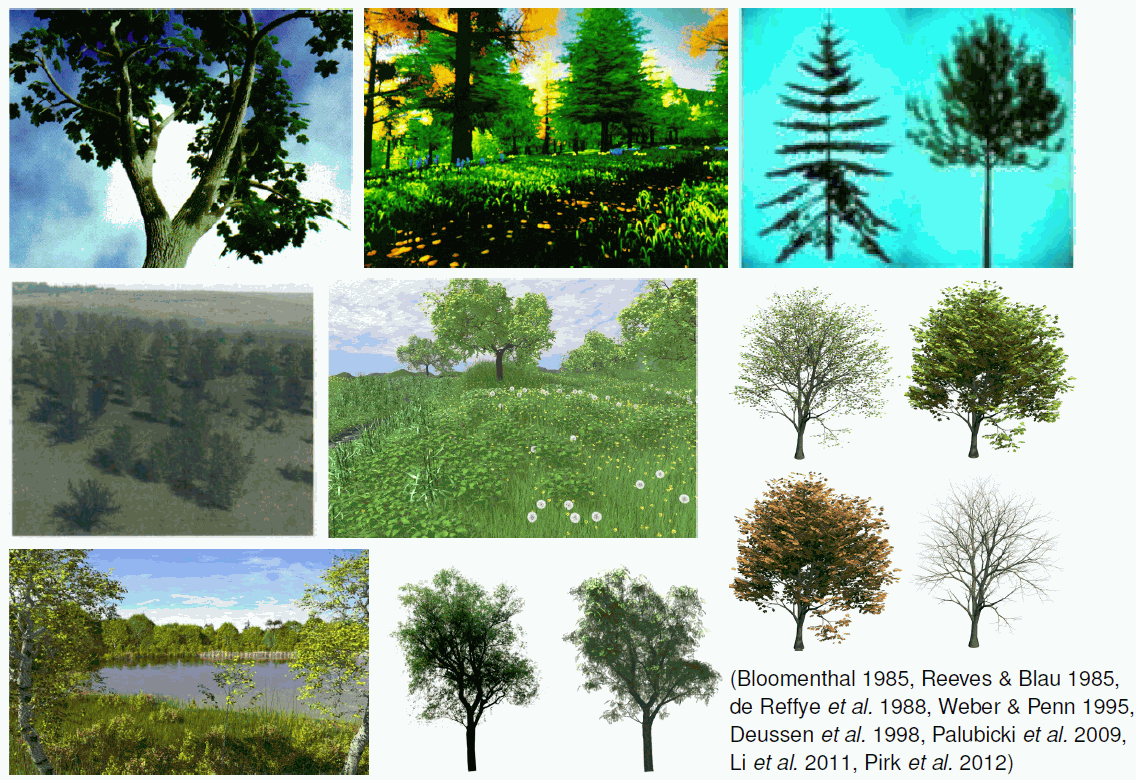 Origins of plant modelling, schools and motivations

Forest ecologists and foresters
growth models oriented towards individual trees
heterogeneous stands
Processes  morphological appearance
ecosystem research
Bioclimatologists and tree physicists
Heterogeneity: nonlinear light response of photosynthesis.
Tree mechanics, hydraulics
Entomologists
Interaction herbivores - plant structure (agronomy)
CPAI Brisbane
25
Measurement of 3D structures of plants

Data acquisition by classical means
Combination ruler
Calipers
Protractors
Sketchpad
26
Semi-automatic / Fully automatic digitization

Combination of digital caliper - digital compass -  interface software  (Oppelt et al. 2000)
Electromagnetic probe (Polhemus FASTRAK, Sinoquet et al., Clermont-Ferrand)
Ultrasonic probe
Mechanical booms
3D laser scanner
Evaluation of stereoscopic photos
27
Electromagnetic 3D-Tracking system Polhemus FASTRAK
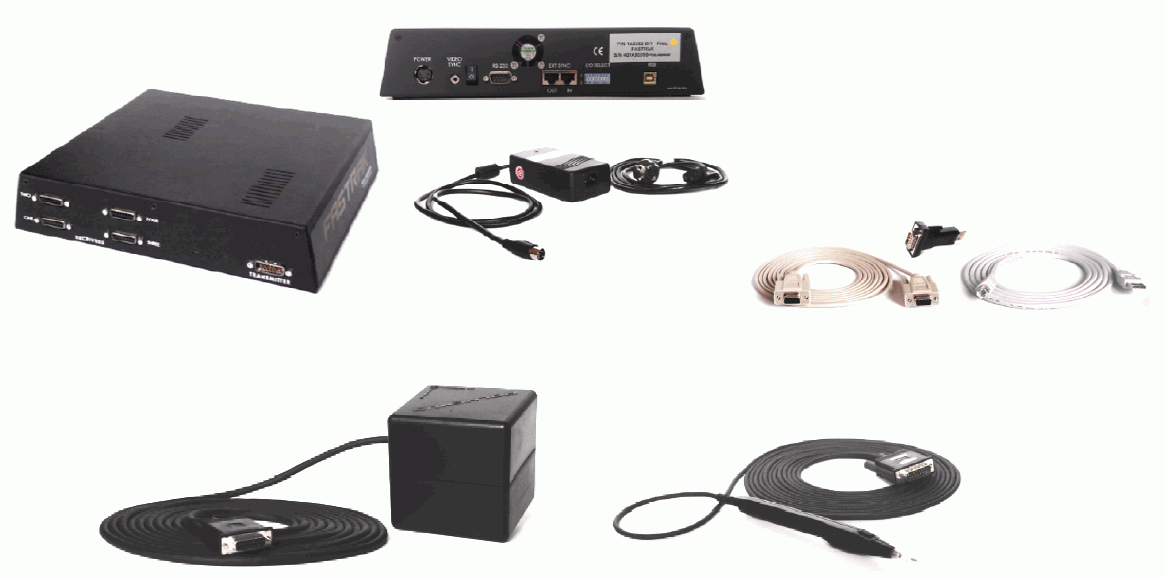 28
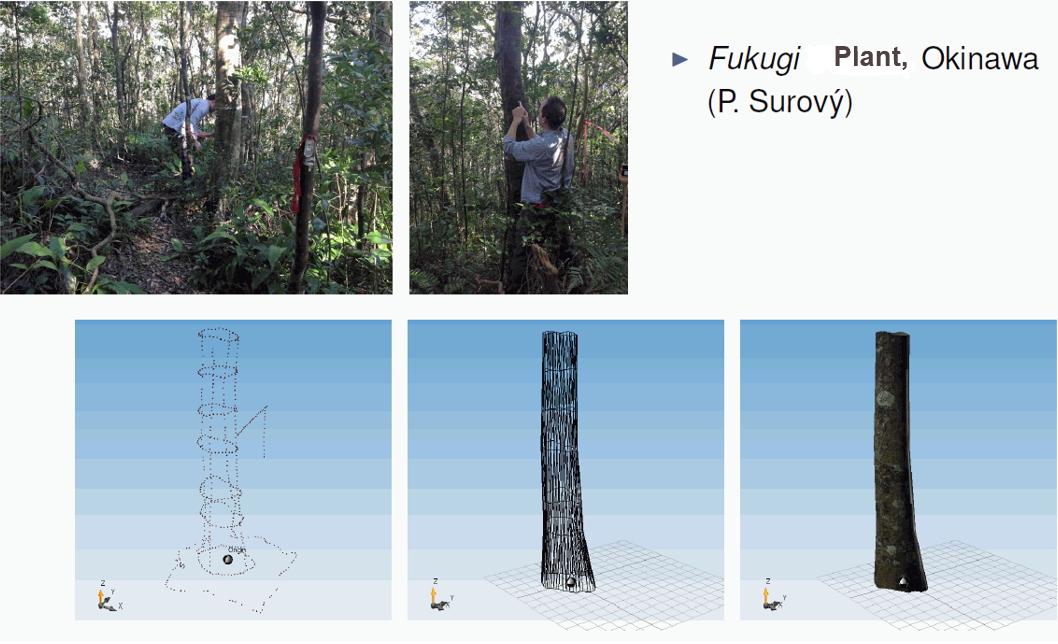 29
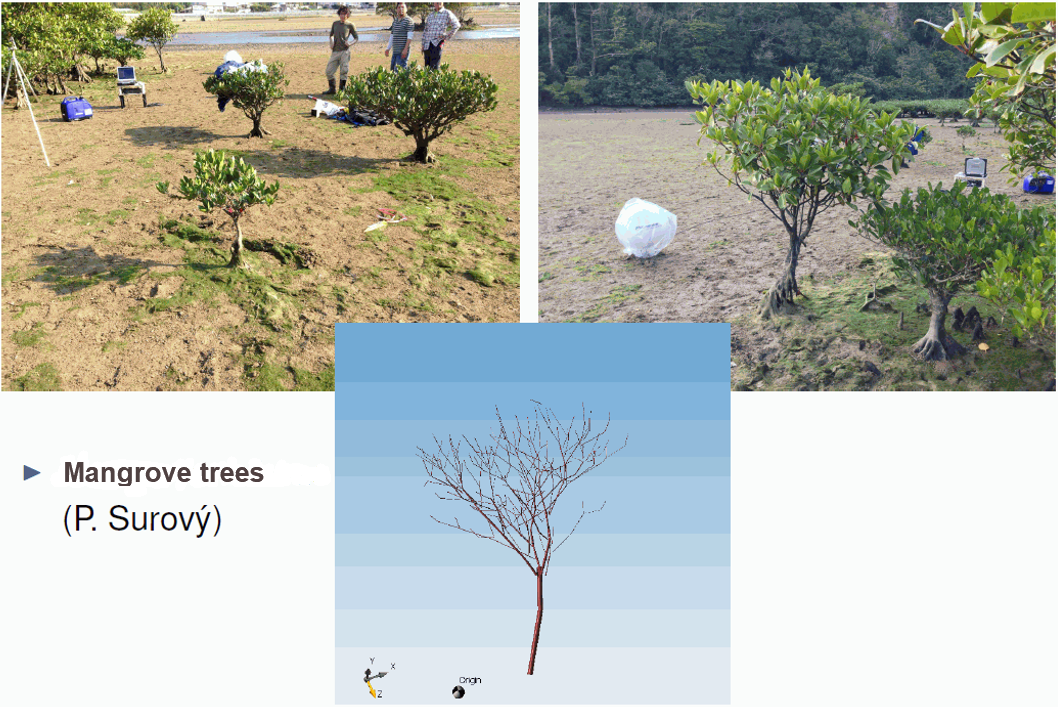 30
Structural description
3 levels:
Static structure description
	- Plant at a fixed time (e.g. on 21 April 2022)
2.   Dynamic structure description, non-sensitive
	- Description of the development (ontogenesis) of a plant:
		Time series of three-dimensional structures
3.   Dynamics with consideration of causal influences /            	conditions (sensitive models)
	- different development paths
	- logical conditions for the choice of path
	- (in the simplest case stochastic)
31
To #1: Static structure description
2 approaches:
Tabular
	- each plant module = one row
	- dtd code, "descriptive tree data“
2.  Imperative (command controlled)
	- "Turtle geometry”
	- virtual turtle "constructs" the structure,
           the description are the commands which
           control it
	- turtle geometry: see later
32
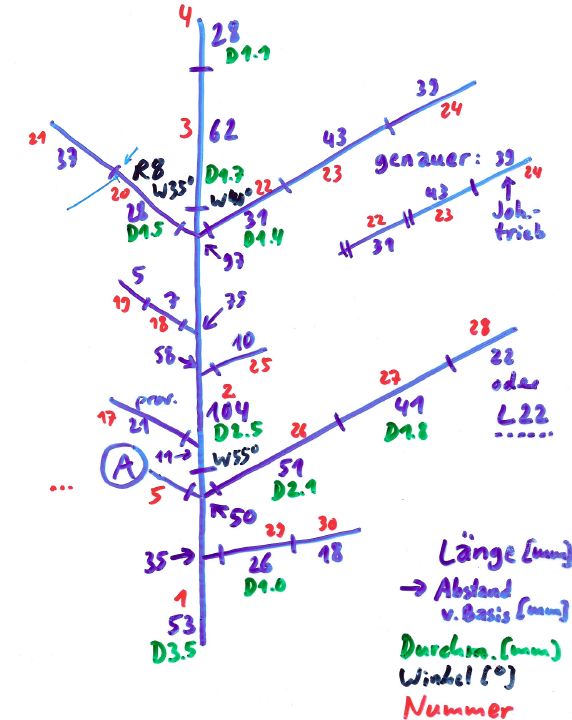 Example of a topological and metric sketch
Length [mm]
 distance from base [mm]
diameter [mm]
angle [degrees]
identifyer
33
The dtd Code
(digitized tree data format)
Basic unit: annual shoot (or growth unit)
depending on the resolution of the model also internode possible

One row per growth unit
1st col.: Name (or number of the growth unit)
2nd col.:  L  Length (in mm)
3rd col.:  #  name of the mother shoot (for the branching topology)

Additional columns:

	A  position
	R  direction angle
	W branching angle
	D  diameter
	B  number of leaves          	E  number of internodes
	C  colour index                  	F  number of fruits
34
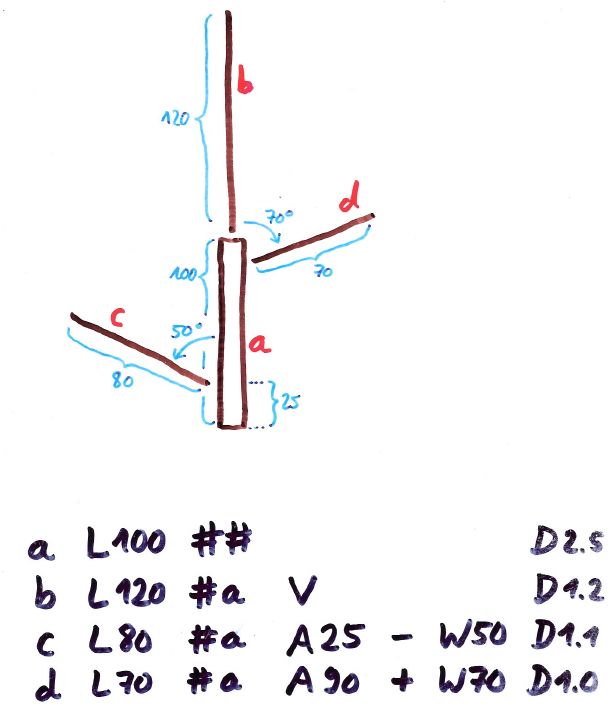 Example:
dtd coding of a branching system
For a description of the dtd code, follow:
http://www.uni-forst.gwdg.de/~wkurth/dtd_code_en.pdf
35
Consistency check of the dtd file 
Optical control
	- (pay special attention to the basic shoot, are there at the basis plenty (too many) shoots?)
Control of the age count
	- Grogra analysis option F,
	5th column of the generated table:
	is age 0 (zero) too rare?
36
Other (more flexible) data format:
MTG (Multiscale Tree Graph)
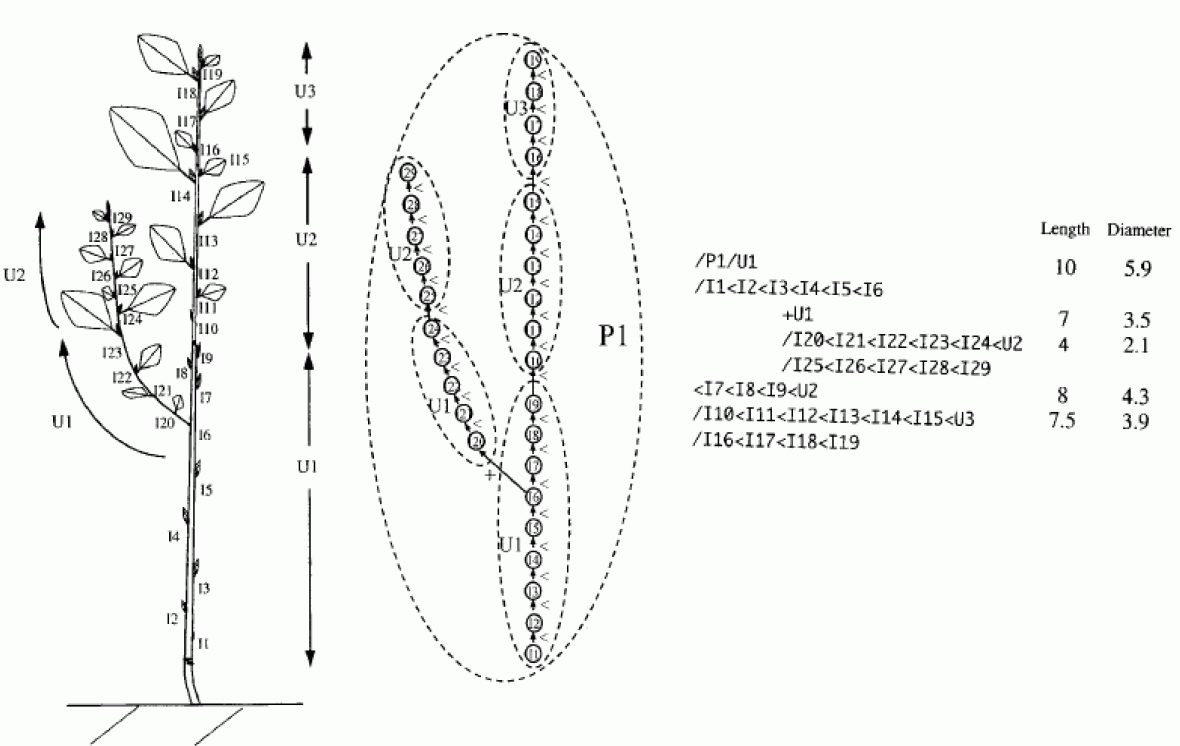 37
The transition to the 2nd level of structural description

Dynamic description of plant structures
How do plants change in the course of ontogenesis?
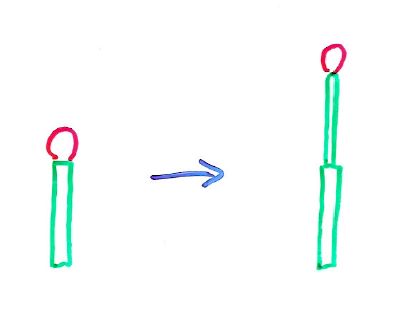 38
AMAP
Atelier de Modélisation de l‘Architecture des Plantes
  
Montpellier, Paris, Strasbourg, Nancy, Beijing (LIAMA)
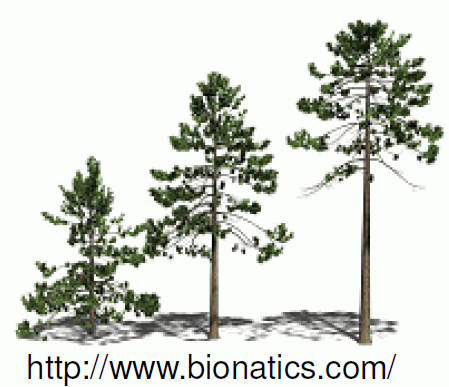 39
AMAP
Atelier de Modélisation de l‘Architecture des Plantes

Montpellier, Paris, Strasbourg, Nancy, Beijing (LIAMA)

Ph. de Reffye, R. Lecoustre, M. Jaeger, E. Costes,
P. Dinouard, F. Blaise, P.-H. Cournède et al.
(agronomists, computer scientists, botanists, mathematicians)

Modelling the activity of meristems
Shape of the tree = trajectory of its meristems

First AMAP version (basis of today's commercial software REALnat, Bionatics): refers to the 23 "architectural models" by Hallé et al.
40
Modelling approach
tree shape = trajectory of the meristems
   
primary meristem


branching


secondary meristem

(to be added:
mechanical deformations, deformations with physiological causes, injuries, death processes)
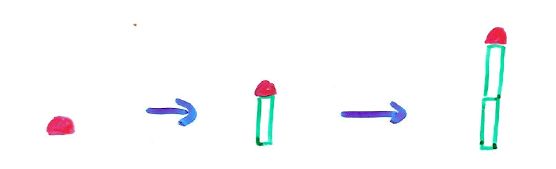 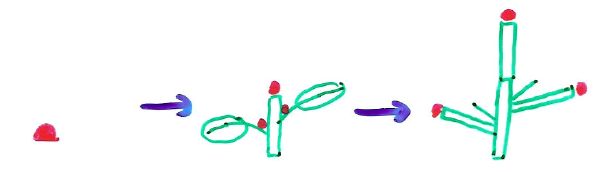 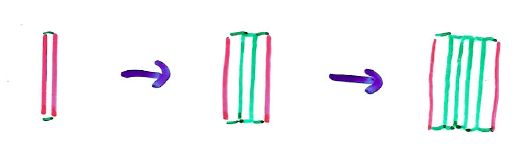 41
Meristem-based modeling approach
Adrian D. Bell 1979
3 basic processes
Formation of a shoot (growth)
Transition to idle state (and reactivation)
Dying
similar: de Reffye 1981
3 meristem states
dormance (dormancy)
croissance (growth)
mortalité (death)
State transitions with probabilities
Binomial distribution, Markov chains
42
Description                      Synthesis

Multiscale graph                               Axis of reference
                                                           (AMAPsim, GreenLab)


dtd-Code                                            L-System, Relational
                                                           Growth Grammar
                                                           (Grogra, GroIMP)
Göttingen                 Montpellier
43
Combination 1st + 2nd description level
Morphological Measurements
Branch mapping
Encoding
static
Grogra/GroIMP
Statistical Data Analysis
Growth grammar with parameters
dynamic
Grogra/GroIMP
Time series of three-dimensional structures
Statistical data analysis
Graphics
Other simulation programmes
44
The GroIMP Software             www.grogra.de
"Growth-grammar related Interactive Modelling Platform“

written in Java
download from Sourceforge (free & open source)
rgg files, projects (gsz files)
editor, development environment
3D window
2D (graph) window (hidden!)
attribute view for each object
camera position
navigation
interactive modeling
compiler for the programming language XL
45
Homework

Install GroIMP on your computer and run some examples from the menu item „Examples“
46
46